Blueprint course:
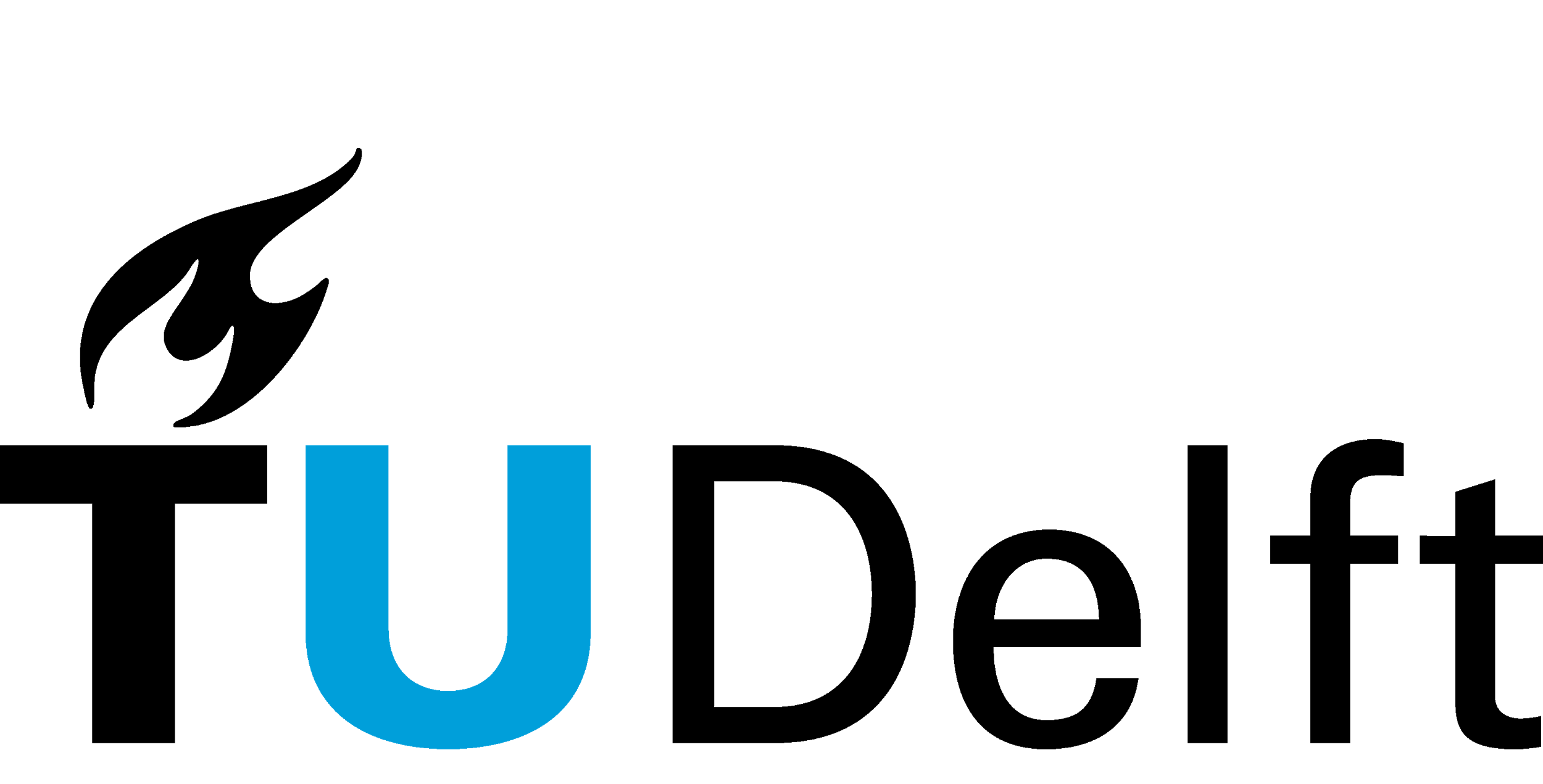 Who are your learners
Online Learning Experience
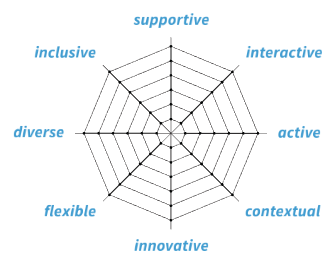 What do they need?
Look & Feel
Mission statement
Quote
Your course in 1 sentence
What would you like your learners to say after taking the course?
Assessment
Learning objectives
This work by TU Delft TLS is licensed under CC-BY-NC-SA 4.0 | version July 2019 | online-learning@tudelft.nl